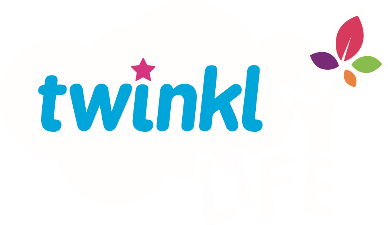 PSHE and Citizenship
Relationships | Be Yourself
PSHE and Citizenship | Year 1 | Relationships | Be Yourself | Uncomfortable Feelings | Lesson 4
Aim
I can talk about the things that make me feel unhappy or cross and have ideas about what to do when I have these feelings.
Success Criteria
I can identify if a feeling is comfortable or uncomfortable.
I can describe what makes me feel unhappy or cross.
I can think about what I could do to help others if they were feeling unhappy or cross.
This resource is fully in line with the Learning Outcomes and Core Themes outlined in the PSHE Association’s Programme of Study.
The Big Questions
The Big Questions
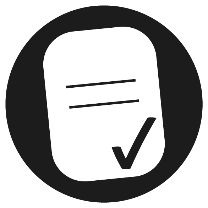 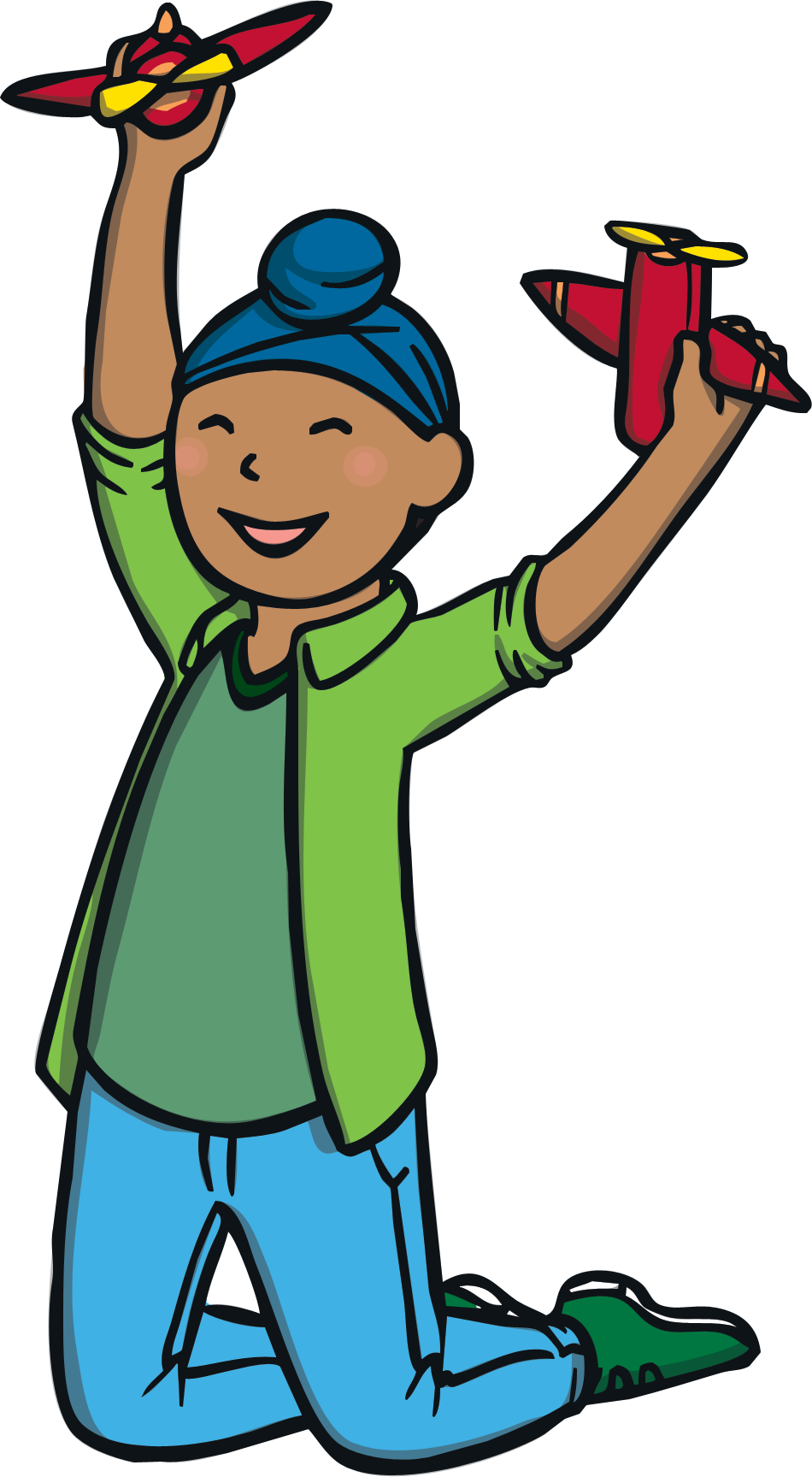 What things make us feel unhappy or cross?
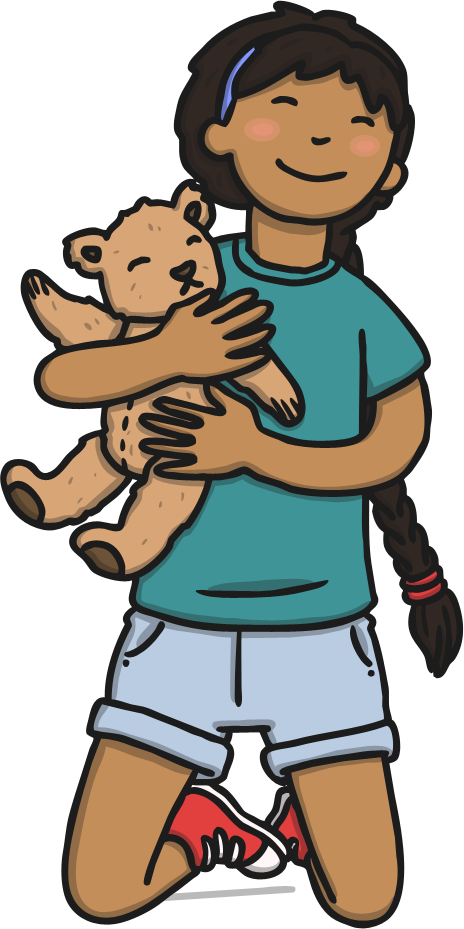 What can we do when we have uncomfortable feelings?
Reconnecting
Feelings
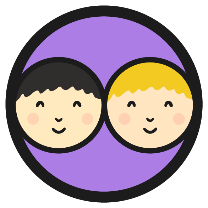 We can feel lots of different ways – we can feel happy, we can feel sad, we can feel angry, we can feel excited and lots more besides!
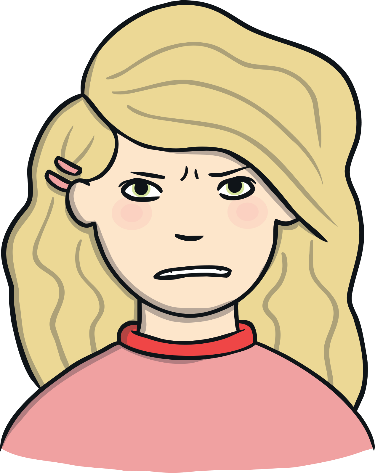 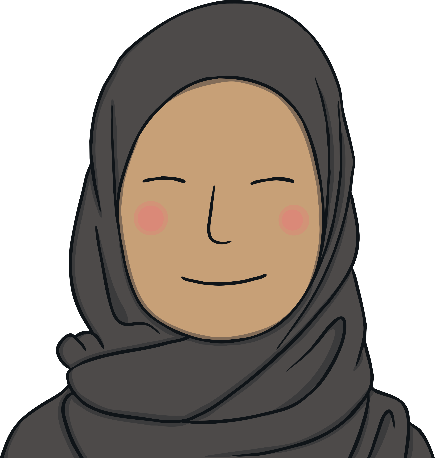 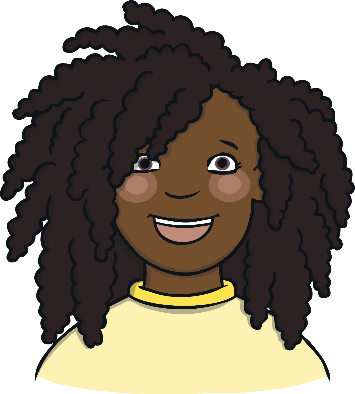 Which of the feelings do you think would be uncomfortable? Share your thoughts with a partner and then with the class.
Which feelings are being shown? Share your thoughts with a partner and then with the class.
Some feelings feel good inside but others can be uncomfortable – this means that they don’t feel very nice inside.
Learning about uncomfortable feelings helps us to know what to do when we are feeling them.
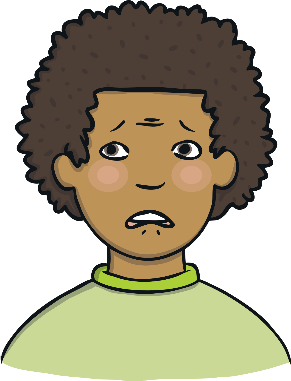 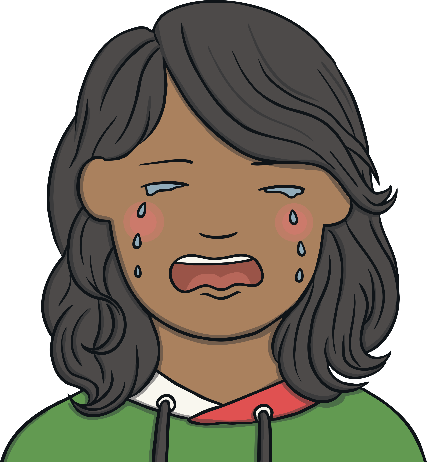 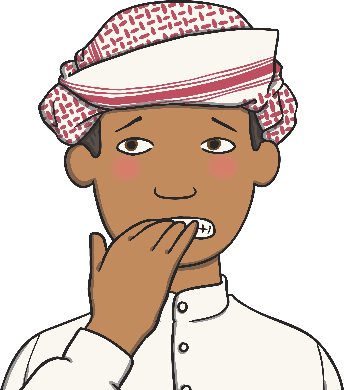 Exploring
Feeling Unhappy and Cross
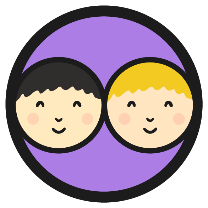 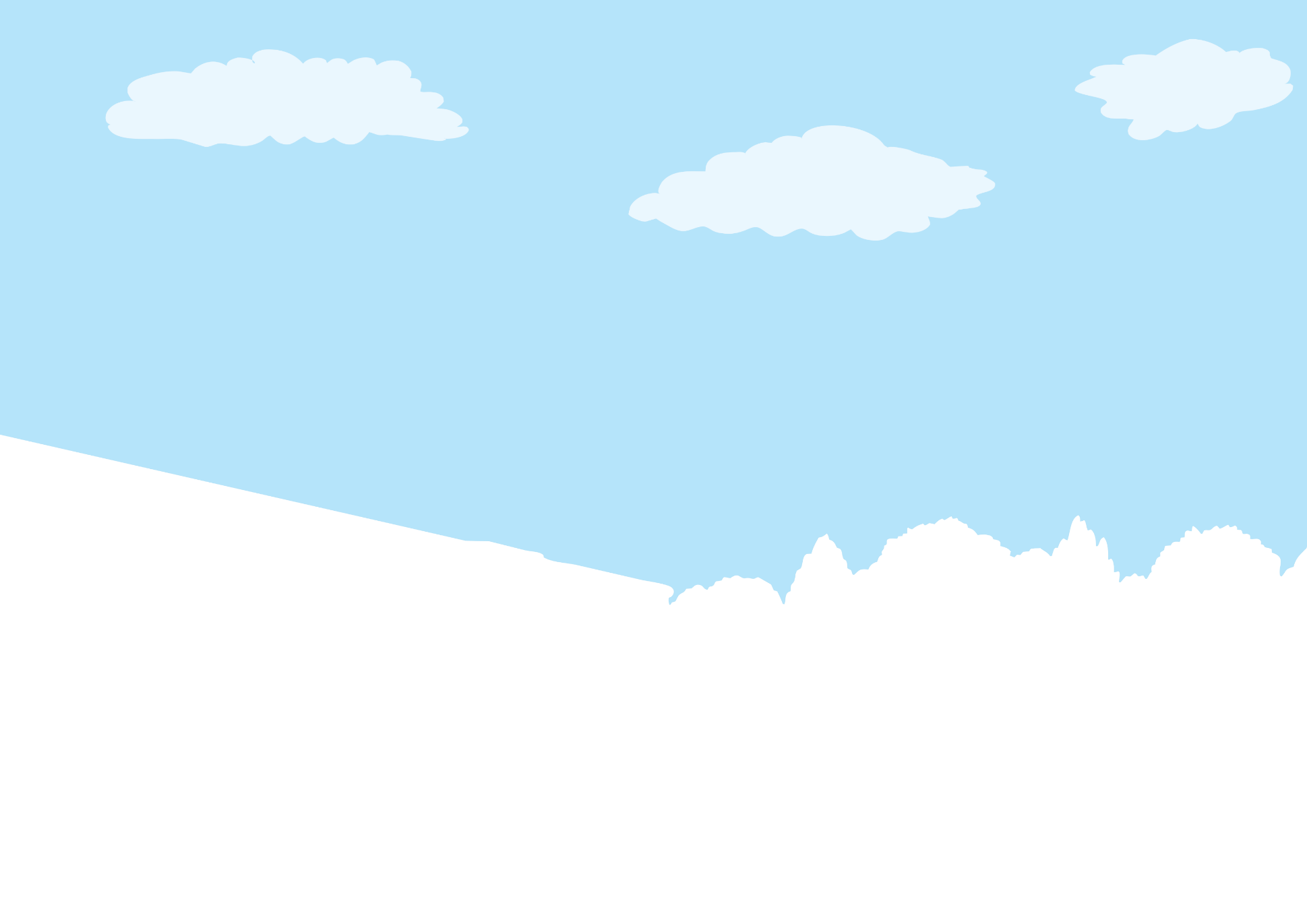 You can think about things that have already happened or you can imagine something that you know would make you feel unhappy or cross.
Sometimes we feel unhappy or cross. This is OK but it is important we know what to do when we are feeling this way.
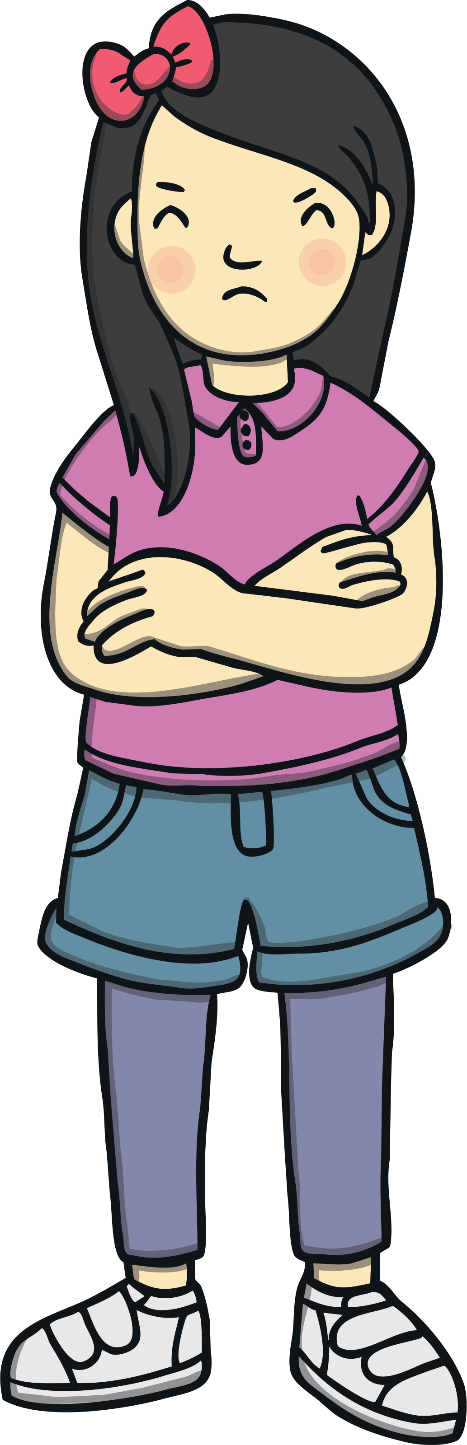 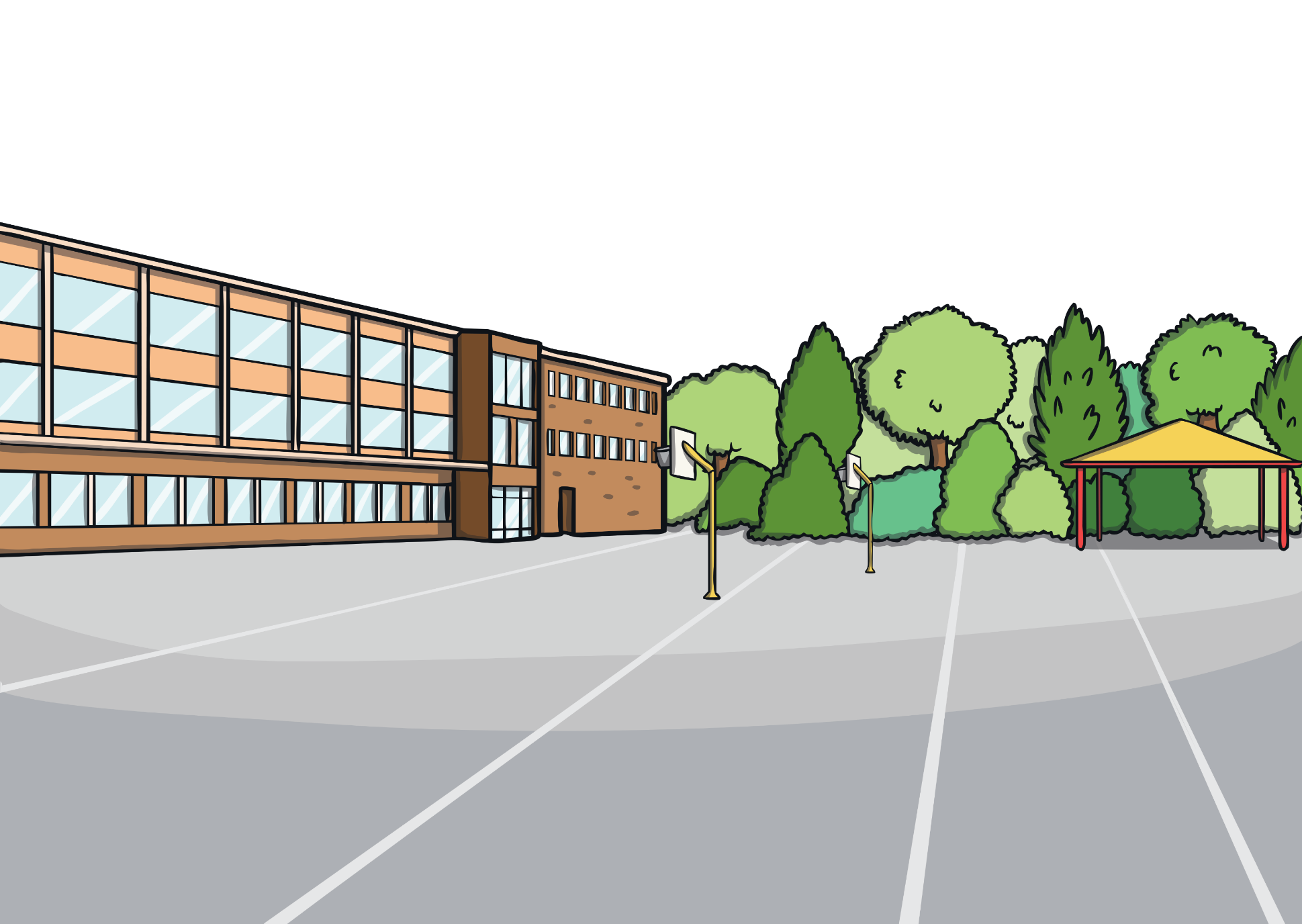 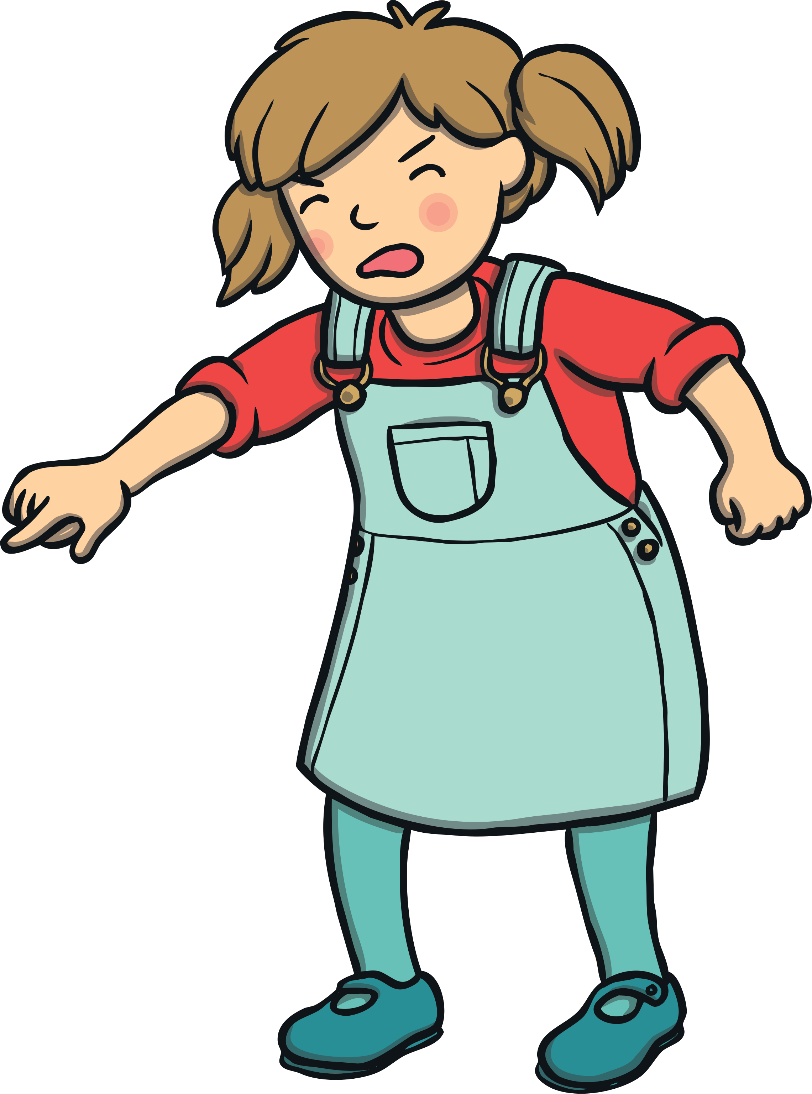 Share your ideas with a partner and then, if you feel happy to do so, share them with the class.
What things make you feel unhappy or cross?
What We Can Do
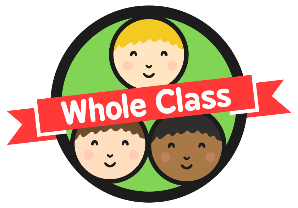 It is OK at times to feel unhappy and cross but it is important we learn to cope with these feelings in the right way. This is so we don’t hurt others or ourselves.
Which of these strategies do you think would work best for you? Share your thoughts with the class if you feel happy to.
Exercise makes people feel good     and feel positive. It also gives you   space to work through your sad or cross thoughts or feelings.
If you are feeling unhappy or cross and feel like crying, then letting yourself do this can help your body relax. It is also a good way of showing others how you feel.
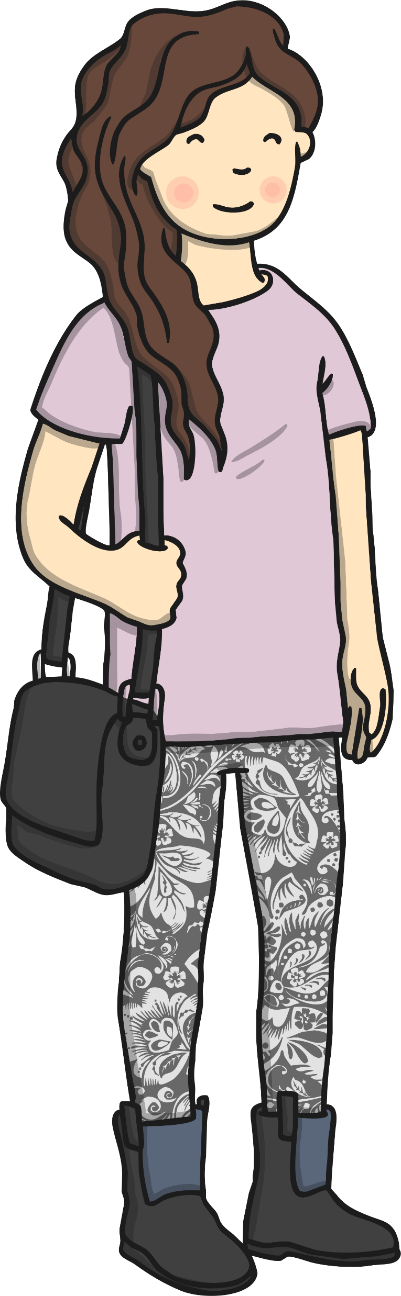 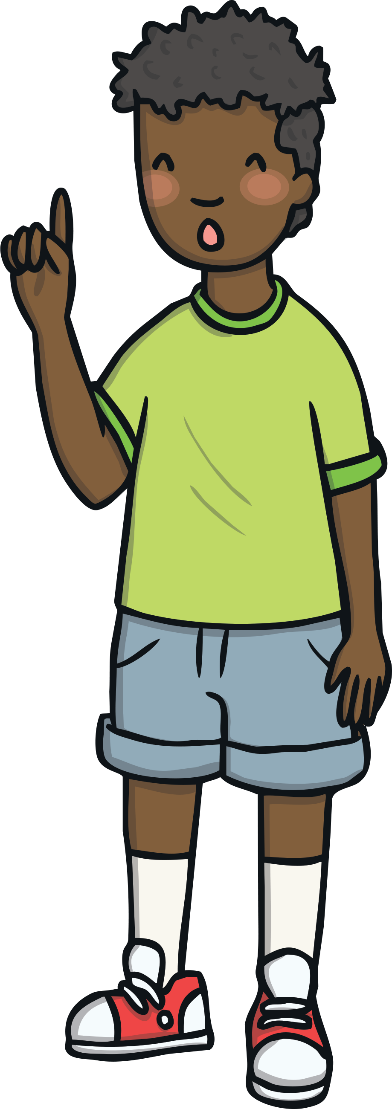 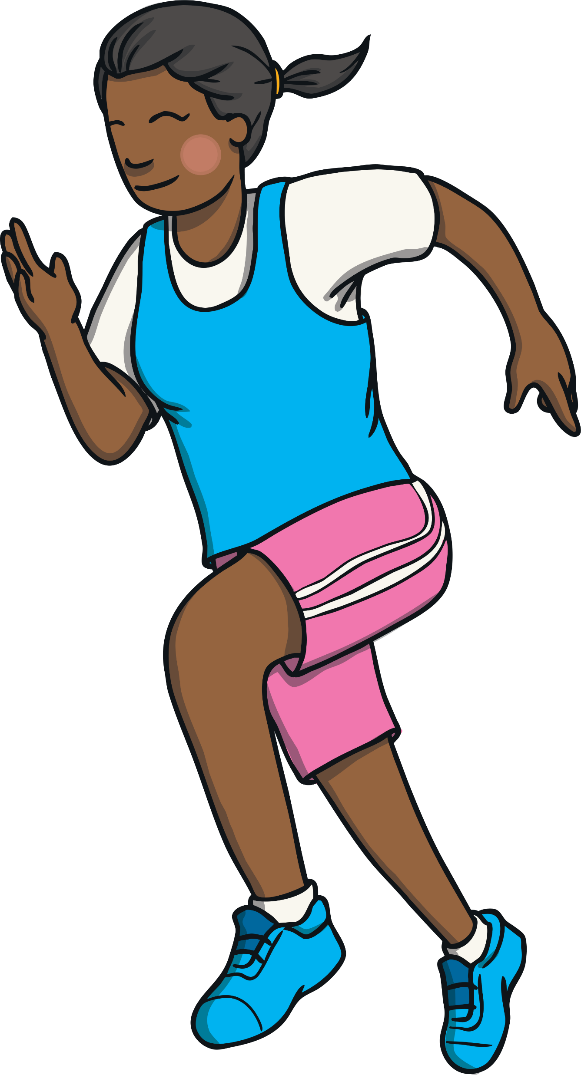 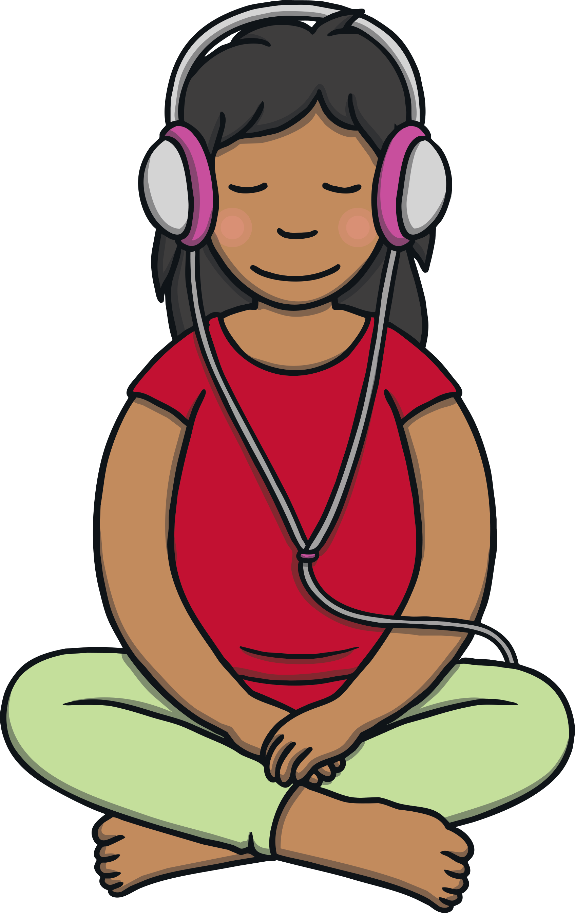 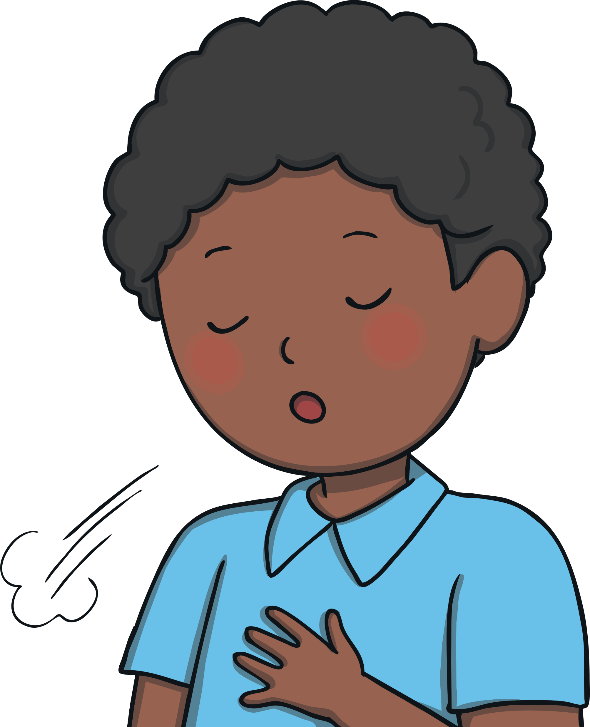 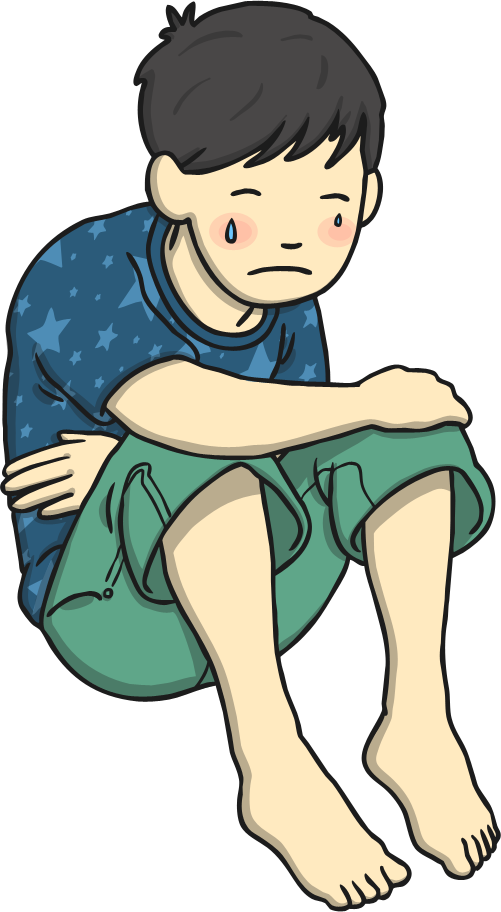 Cry
Exercise
Breathe
Music
Talk
What could we do when we have any uncomfortable feelings?
Share with someone you trust how you are feeling and why you are feeling like that. They could help you make it better.
Take some time to calm down. Go to a quiet space and take some deep breaths.
Listening to music can help you feel happier and relaxed. It gives you space to work through your feelings of sadness or being cross.
Consolidating
Reflecting
Consolidating
My Feelings Wheel
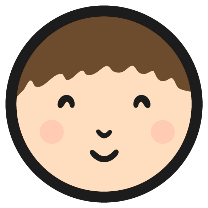 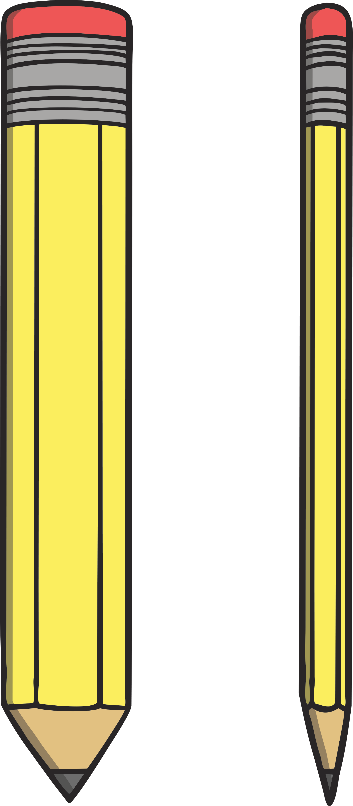 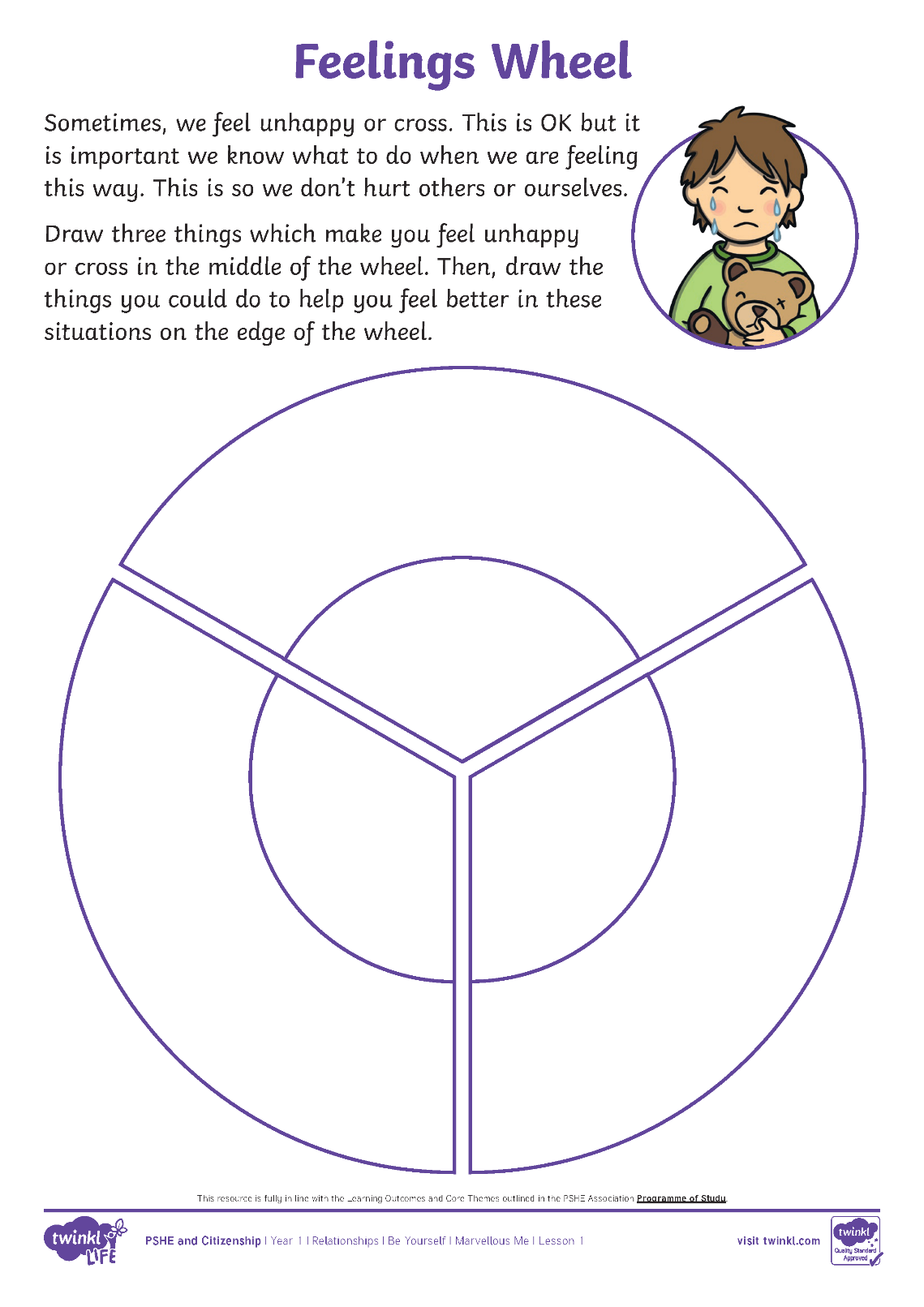 On your Feelings Wheel Activity Sheet, draw three things which make you feel unhappy or cross in the middle of the wheel. Then, draw the things you could do to help you manage your feelings and feel better in these situations on the edge of the wheel.
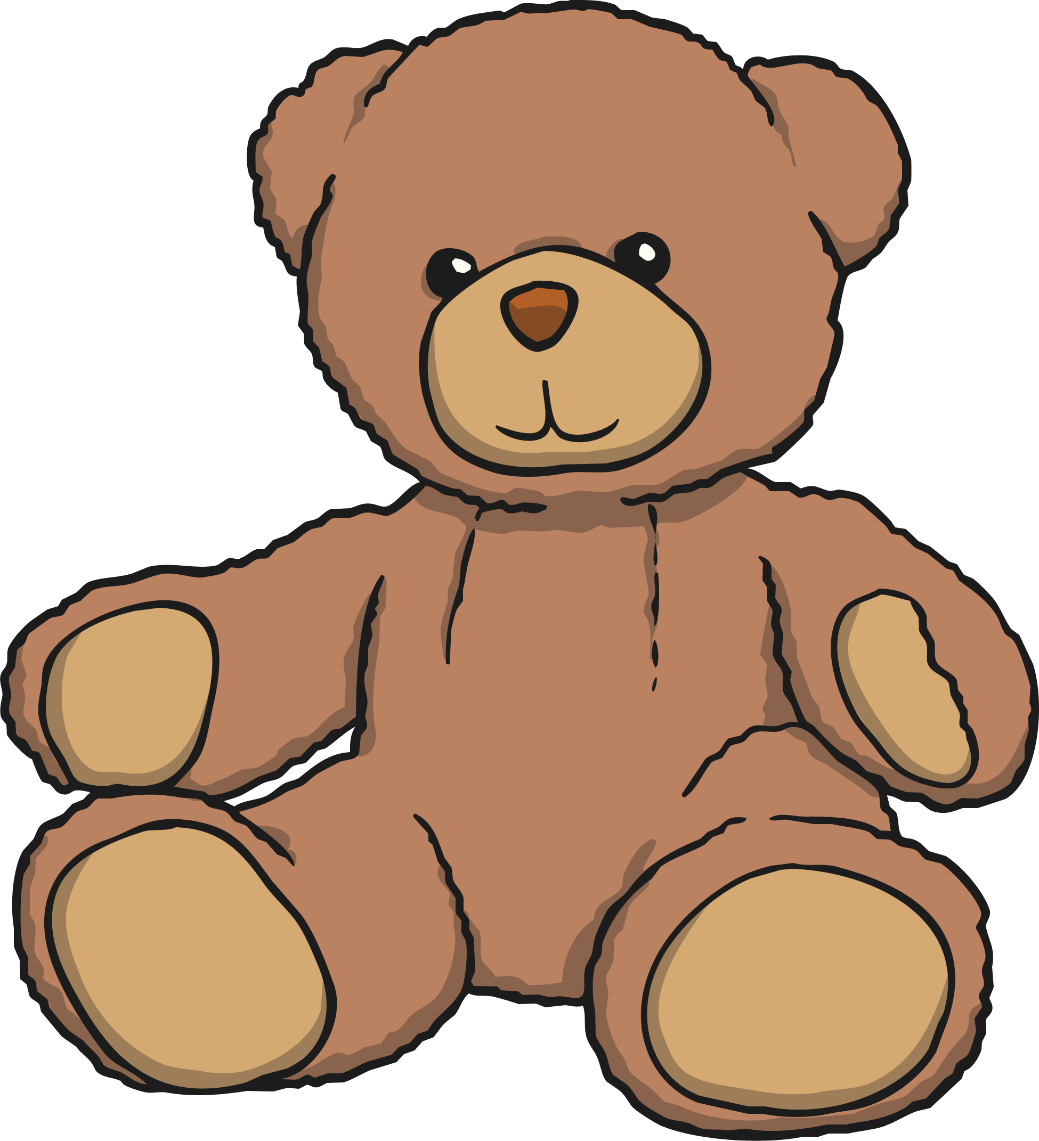 Reflecting
Helping Others
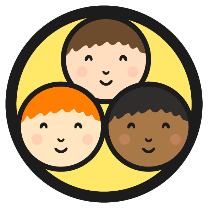 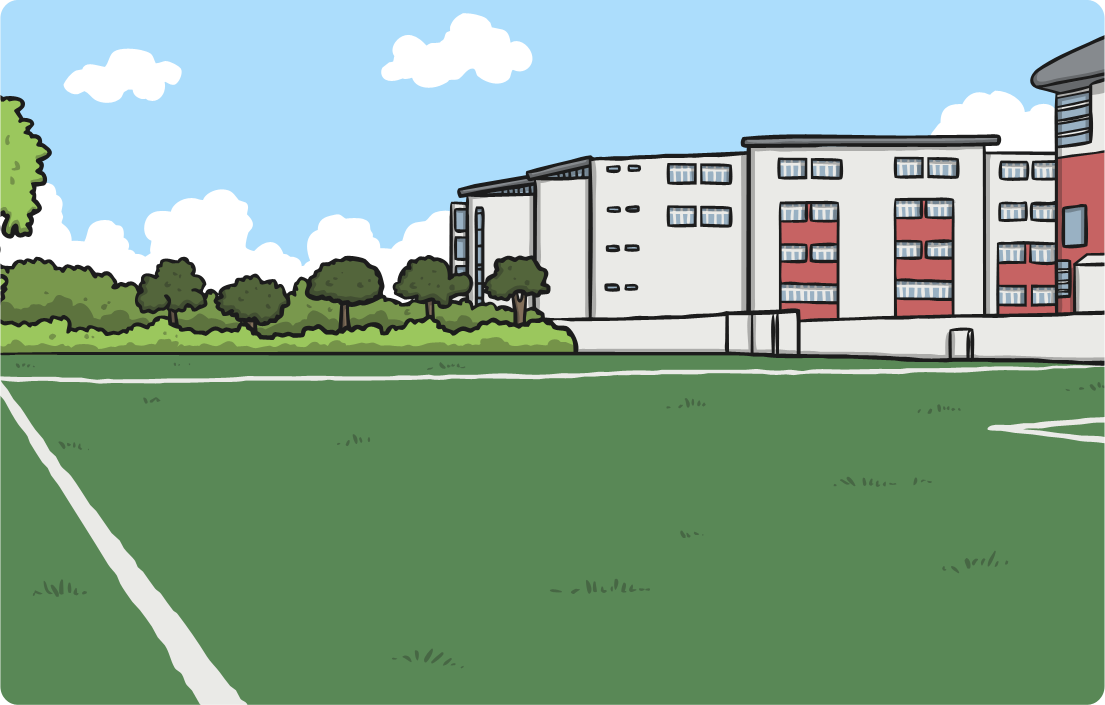 There are lots of ways we can help ourselves cope with uncomfortable feelings.
It is also important to help our friends if they are feeling unhappy or cross.
What a lot of lovely, caring children we have in our class! Thank you!
When you have finished, stick it on the large piece of paper at the front of the class.
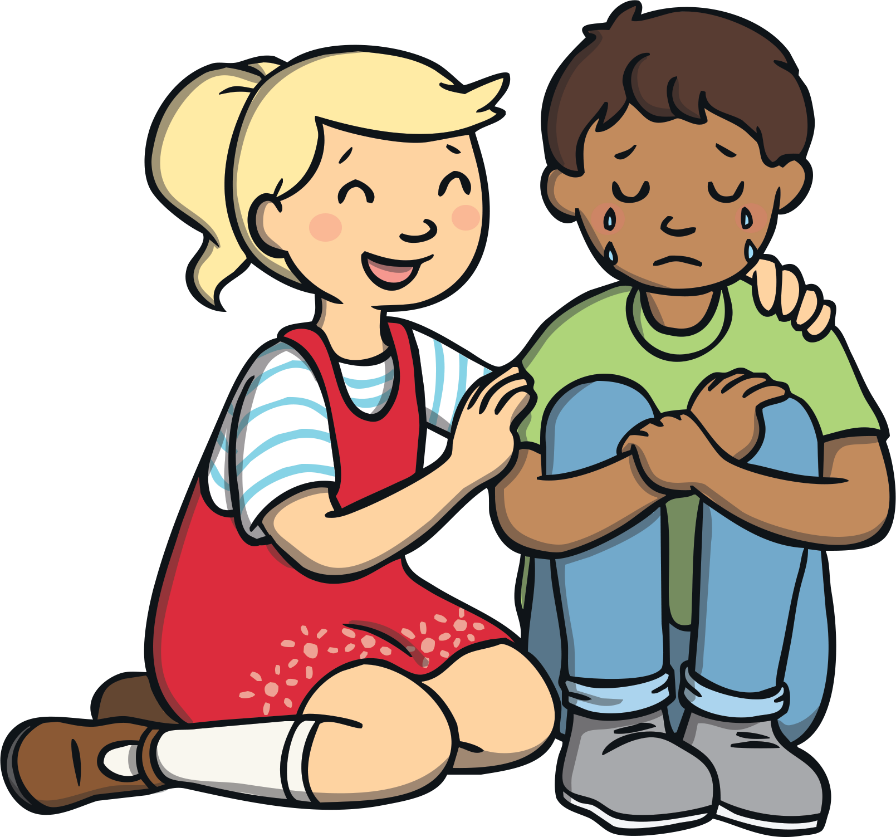 On your sticky note, draw or write    how you are going to try and help       your friends if they are feeling         unhappy or cross.
The Big Questions
The Big Questions
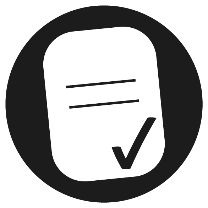 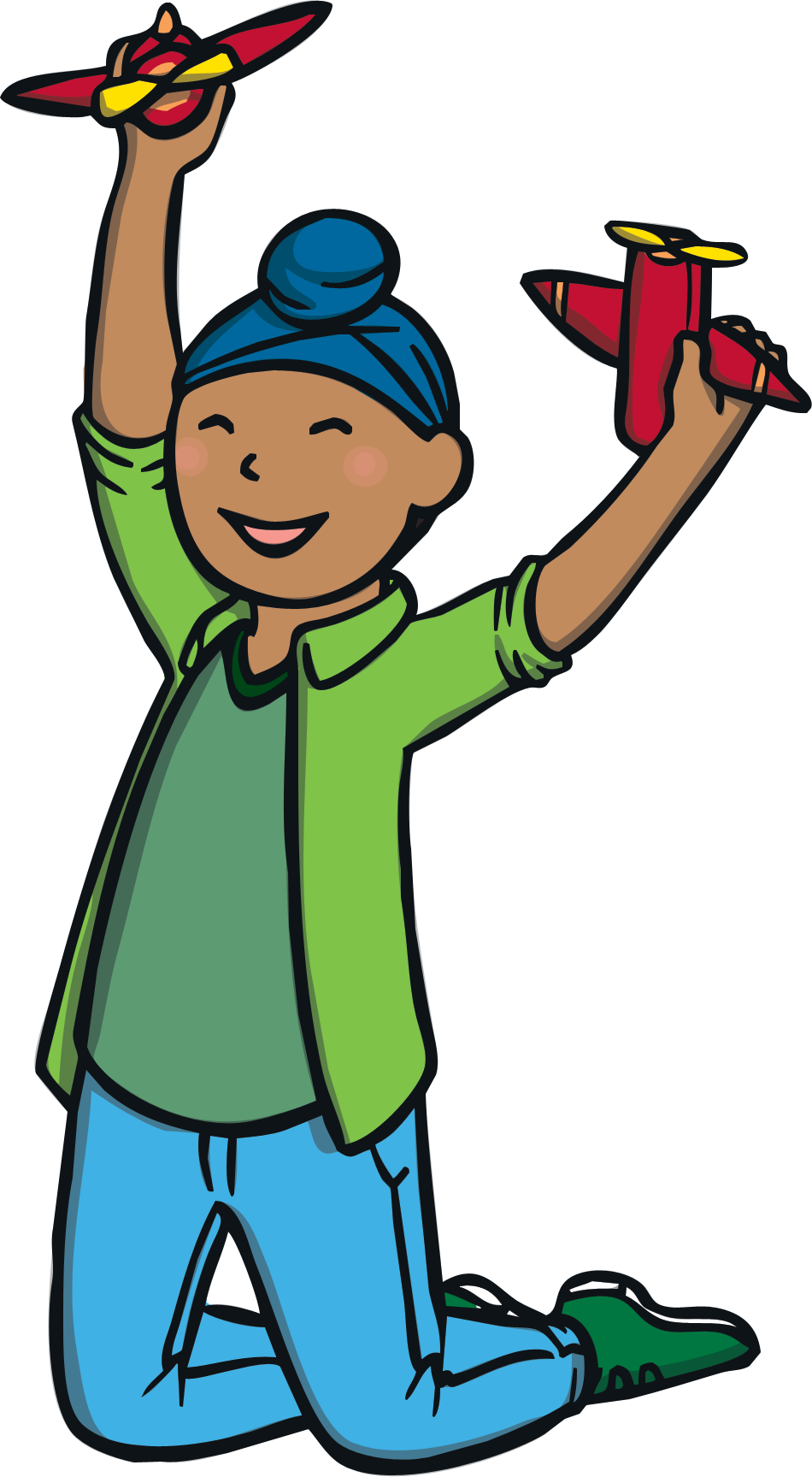 What things make us feel unhappy or cross?
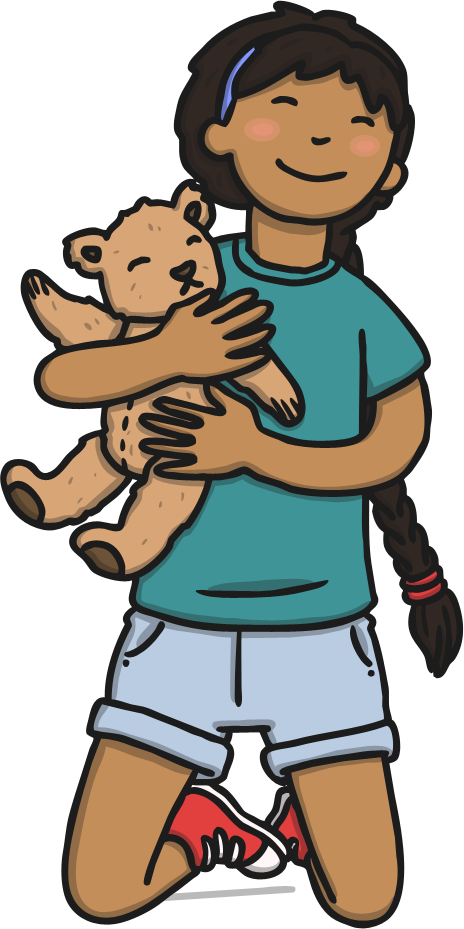 What can we do when we have uncomfortable feelings?
Have you learnt anything new?
Aim
I can talk about the things that make me feel unhappy or cross and have ideas about what to do when I have these feelings.
Success Criteria
I can identify if a feeling is comfortable or uncomfortable.
I can describe what makes me feel unhappy or cross.
I can think about what I could do to help others if they were feeling unhappy or cross.